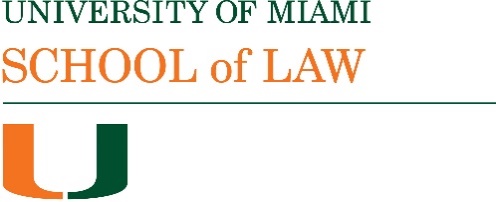 Bradley Business Associations 2021-22
Oversight Liability 2
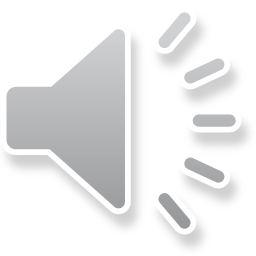 In re: The Boeing Co. Derivative Litigation, Del. Ch. 2021 (VC Zurn)
A derivative claim against directors of Boeing for breaching their oversight duties with respect to crashes of Boeing airplanes (which caused financial and reputational harm to the corporation)  survived a motion to dismiss in the Delaware Chancery Court in September 2021.
VC Zurn wrote that directors’ liability “may be based on the directors’ complete failure to establish a reporting system for airplane safety, or on their turning a blind eye to a red flag representing airplane safety problems.”
Plaintiffs claimed that “[r]ather than prioritizing safety, Defendants lent their oversight authority to Boeing’s agenda of rapid production and profit maximization. That misplaced Board focus caused Boeing to bleed millions of dollars in fees, fines, and lost revenue, yet the Company rewarded several of the Defendants with hefty compensation and retirement packages.”
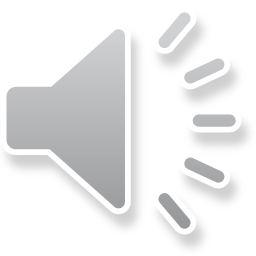 Boeing: claims of a lack of focus on safety at the Board level
Plaintiffs claimed: “Boeing did not implement or prioritize safety oversight at the highest level of the corporate pyramid. None of Boeing’s Board committees were specifically tasked with overseeing airplane safety, and every committee charter was silent as to airplane safety…. From 2011 until August 2019, the Board had five standing Committees to monitor and oversee specific aspects of the Company’s business: (1) Audit, (2) Finance, (3) Compensation, (4) Special Programs, and (5) Governance, Organization and Nominating. The Audit Committee was Boeing’s primary arbiter for risk and compliance…. Although the Audit Committee was tasked with handling risk generally, it did not take on airplane safety specifically…. Airplane safety was not a regular set agenda item or topic at Board meetings. Audit Committee and ERV materials reveal that airplane safety risks were not discussed.”
Note: the judgment shows how much factual detail the complaint included to support the claims (pleading with particularity).
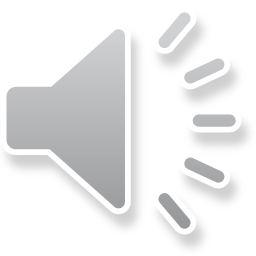 Boeing: VC Zurn
“At the pleading stage, a plaintiff must allege particularized facts that satisfy one of the necessary conditions for director oversight liability articulated in Caremark: either that (1) “the directors utterly failed to implement any reporting or information system or controls”; or (2) “having implemented such a system or controls, [the directors] consciously failed to monitor or oversee its operations thus disabling themselves from being informed of risks or problems requiring their attention.”” (citing Stone v Ritter).
“Like food safety in Marchand, airplane safety “was essential and mission critical” to Boeing’s business, and externally regulated.”
“The Board and management’s passive invocations of quality and safety, and use of safety taglines, fall short of the rigorous oversight Marchand contemplates.”
“As Marchand made plain, the fact that the company’s product facially satisfies regulatory requirements does not mean that the board has fulfilled its oversight obligations to prevent corporate trauma.”
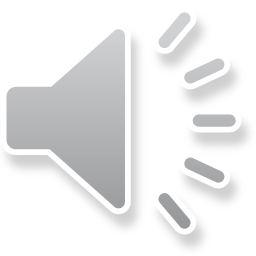 Boeing: relevant particularized facts
“At the pleading stage, the existence of the Audit Committee, Corporate Audit group, and ERV process cannot support the conclusion that the Board established any committee or process charged with direct responsibility to monitor airplane safety. To the contrary, the Board did not establish the Airplane Committee, which was explicitly tasked with overseeing airplane safety, until April 2019; the Airplane Committee was the first Board committee to formally request information about the cause of the crashes.”
“The lack of Board-level safety monitoring was compounded by Boeing’s lack of an internal reporting system by which whistleblowers and employees could bring their safety concerns to the Board’s attention.”
“The Board did not regularly allocate meeting time or devote discussion to airplane safety and quality control until after the second crash. Nor did the Board establish a schedule under which it would regularly assess airplane safety to determine whether legitimate safety risks existed.”
“[S]afety concerns known to management failed to make their way to the Board, supporting the conclusion that the Board failed to establish a reporting system.”
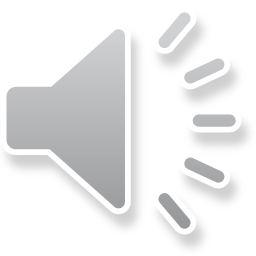 Boeing: red flags
“The Lion Air Crash was a red flag about MCAS that the Board should have heeded but instead ignored. The Board did not request any information about it from management, and did not receive any until November 5, 2018, over one week after it happened…. When the Board finally convened to address the Lion Air Crash, the call was optional. The full Board did not anchor the tragedy as an agenda item until it met for its regularly scheduled Board meeting in December 2018, and its focus at that meeting was on the continued production of the 737 MAX, rather than MCAS, potential remedial steps, or safety generally…. Electing to follow management’s steady misrepresentations that the 737 MAX fleet was safe and airworthy, the Board treated the crash as an “anomaly,” a public relations problem, and a litigation risk, rather than investigating the safety of the aircraft and the adequacy of the certification process.”
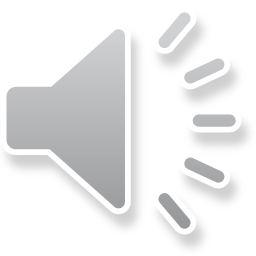